Обучение методам решения задач как средство формирования культуры мышления
Тряпочкина Наталья Викторовна
учитель математики
ГБОУ СОШ №1 с.Приволжье 
муниципального района Приволжский 
Самарской области
«Учительская газета» 
№44 за 2001 год 


Усваивают 
- математику 20 % обучающихся 
- геометрию – 1% обучающихся 
 
В 1940-х годах 
полноценно усваивали все разделы математики 80% школьников
1) сокращение количества часов на изучение математики в школе
1950 год - 2145 часов
2016 год - 1715 часов
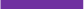 430 часов
ИТОГО: - 430 часов
2) расширилось содержание изучаемого материала в курсе математики
+   «Теория вероятности»
+  «Элементы статистики»
3) Снижение мотивации обучающихся к изучению математики
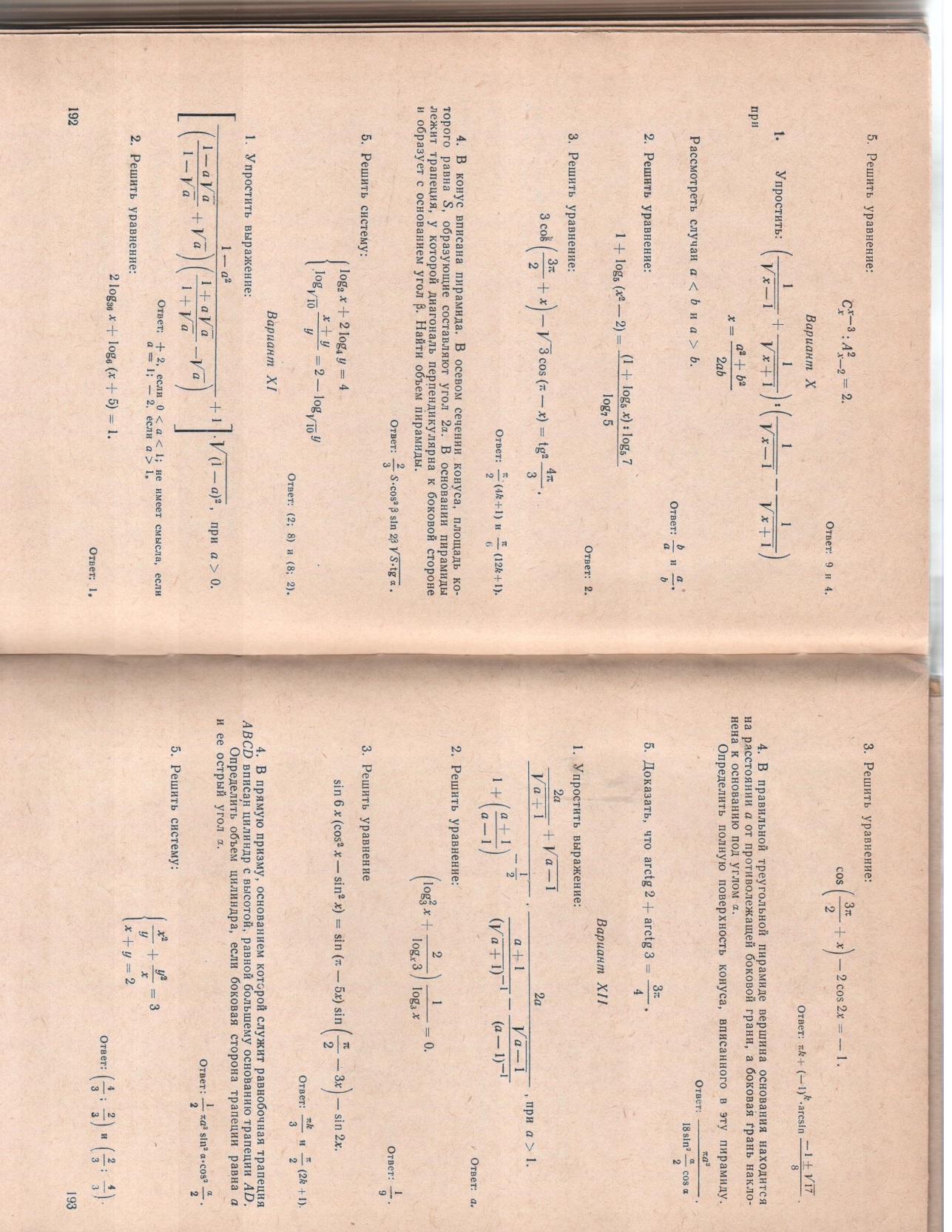 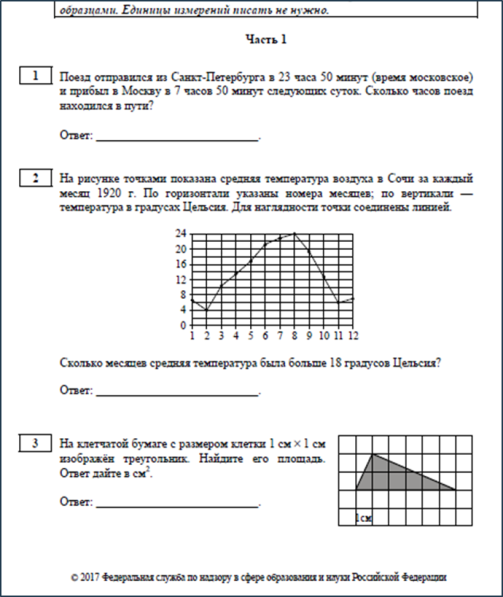 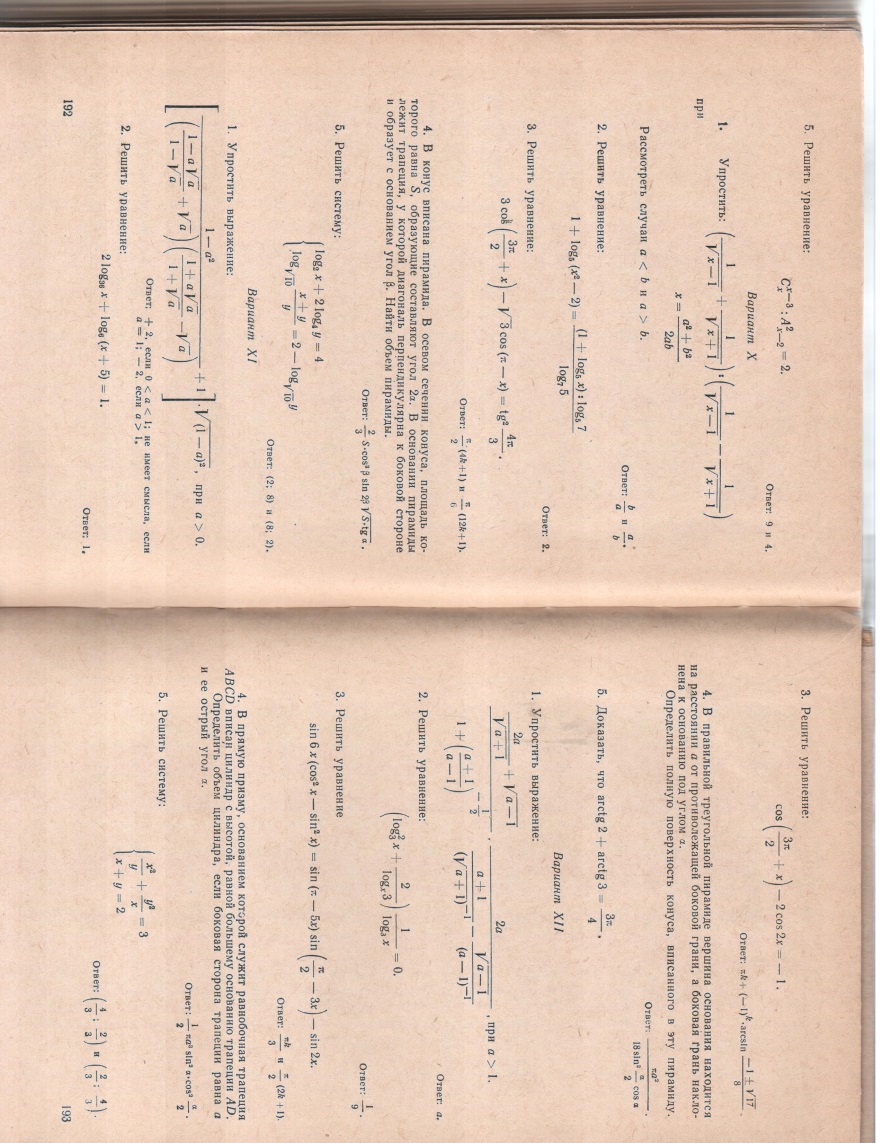 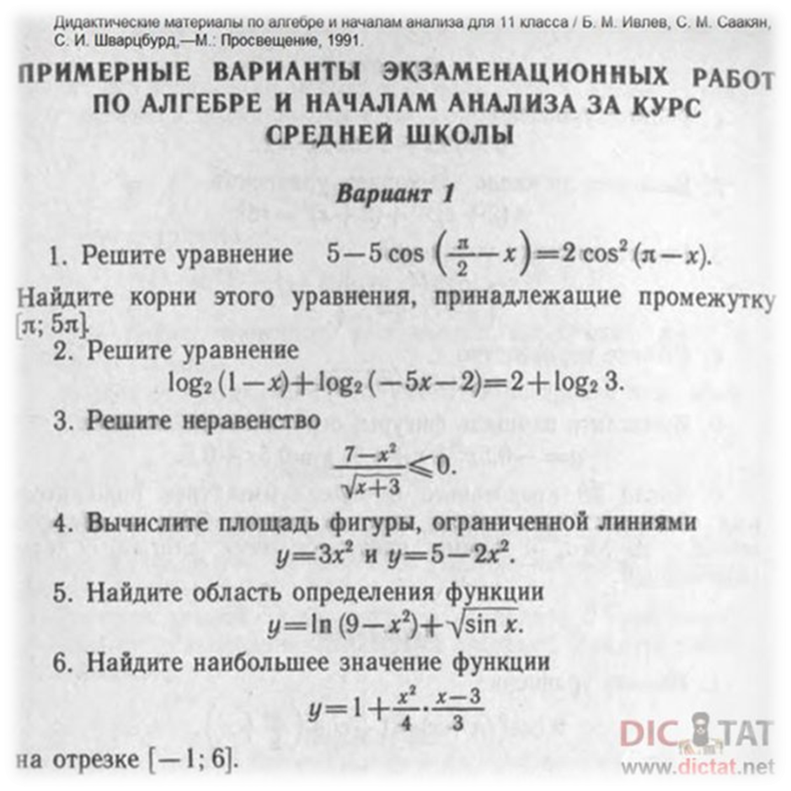 Экзаменационная работа 1966 года
за курс средней школы по математике
Экзаменационная работа 1991 года
за курс средней школы по математике
Экзаменационная работа 2017 года
за курс средней школы по математике 
(базовый уровень)
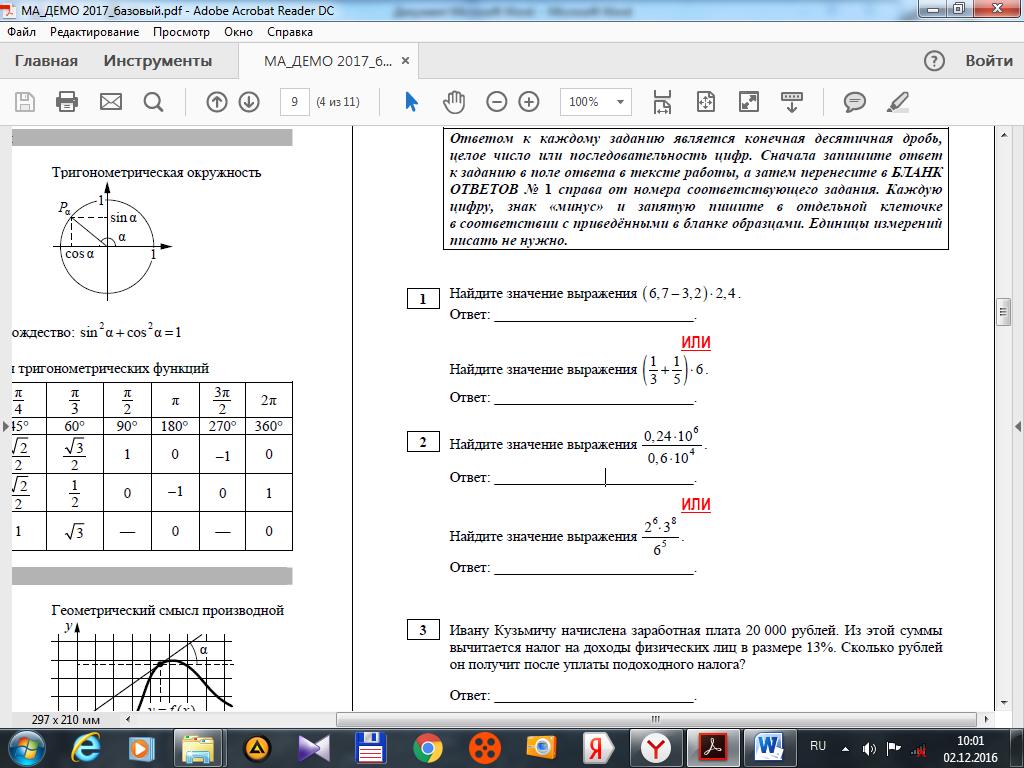 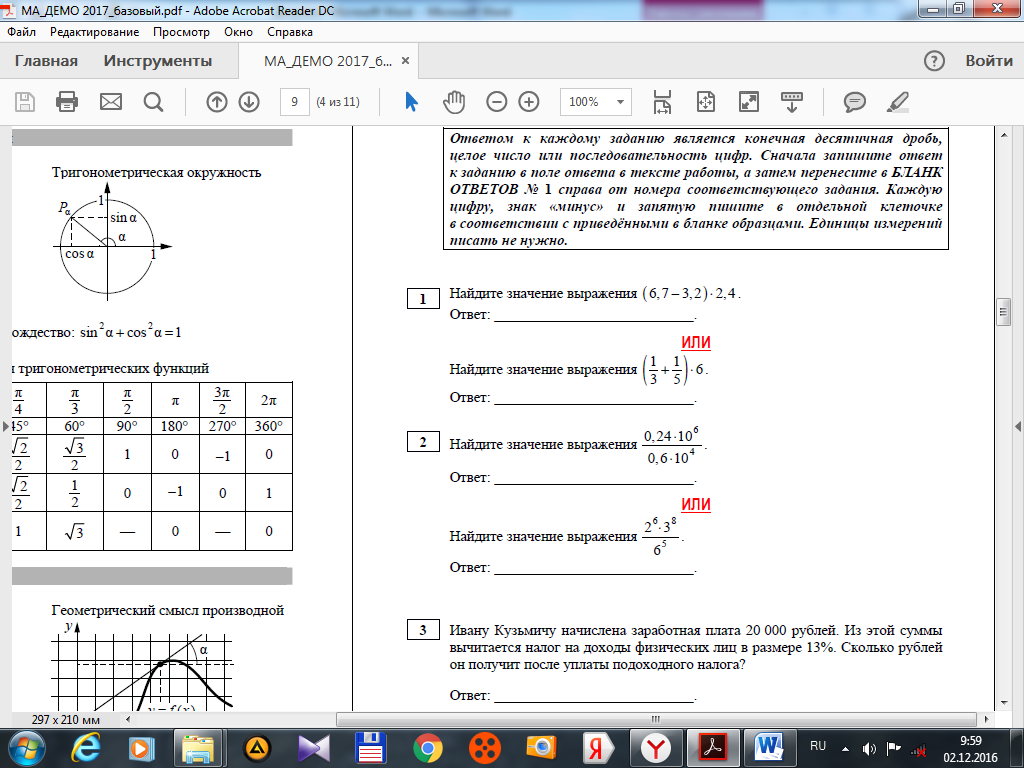 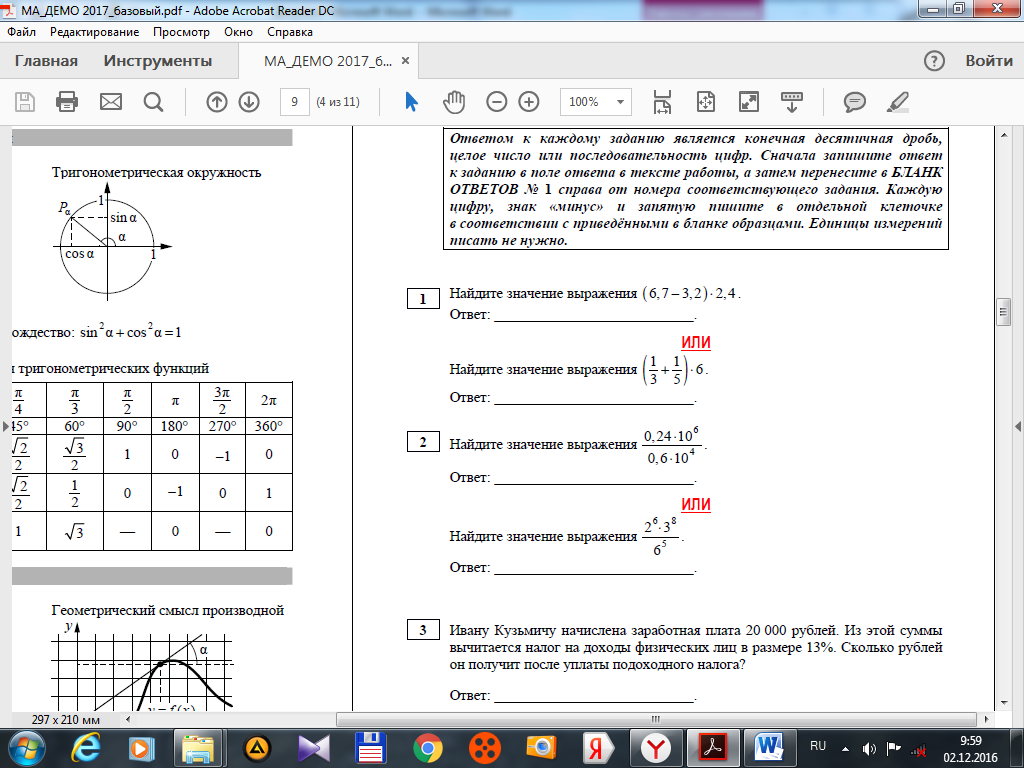 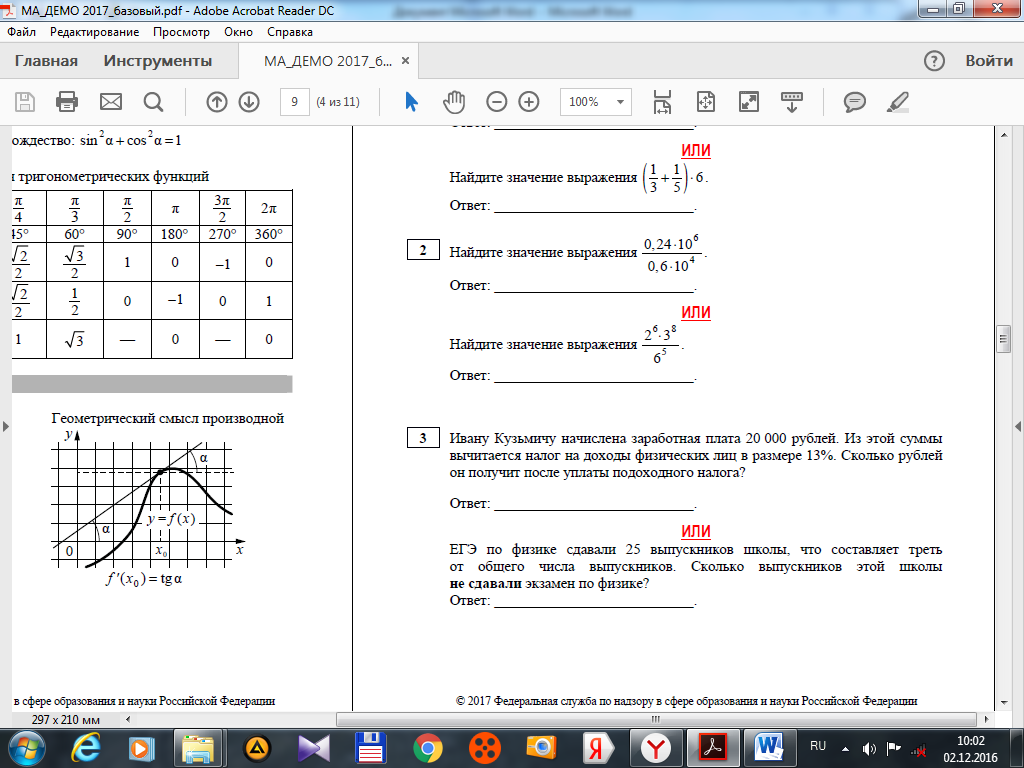 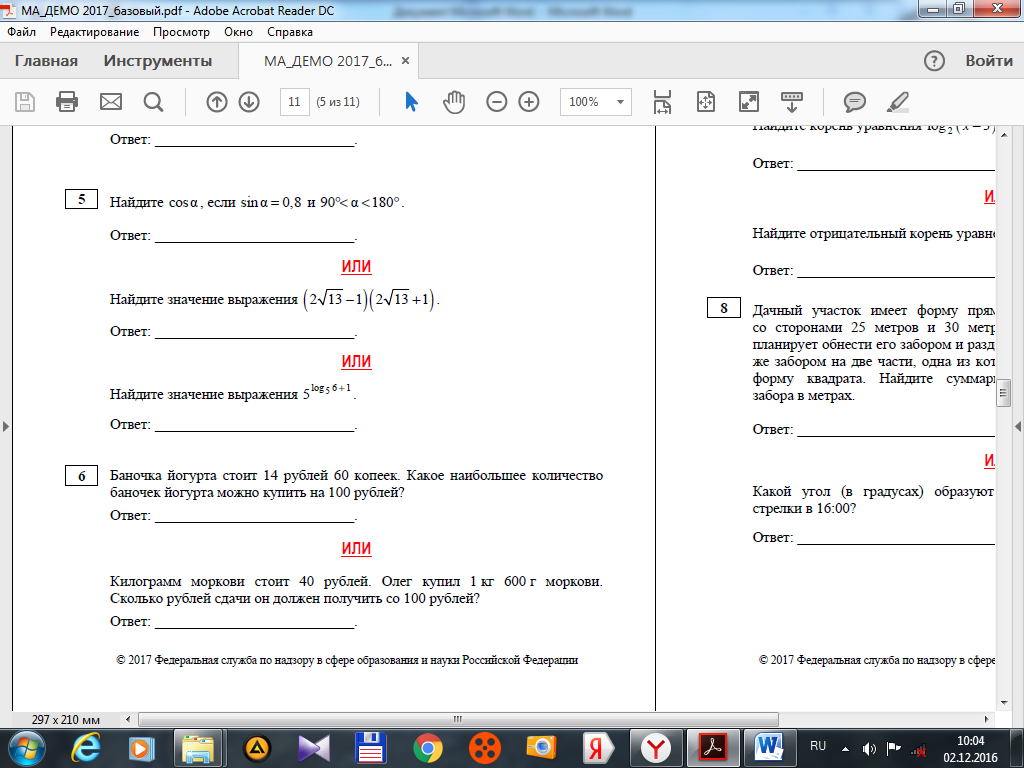 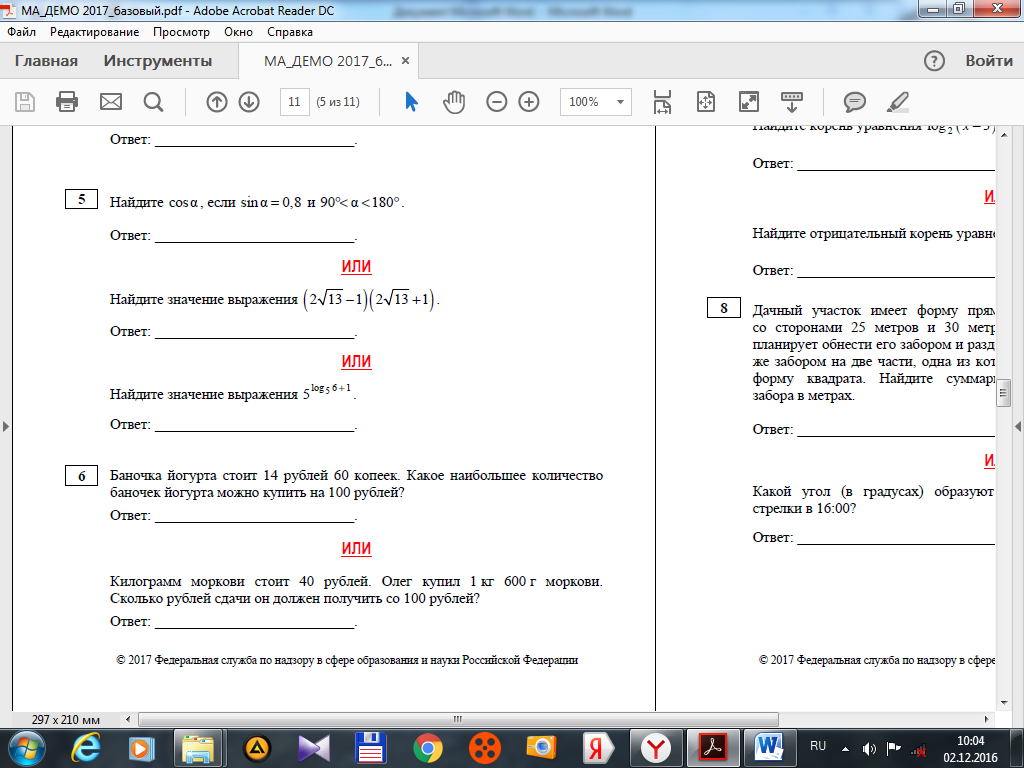 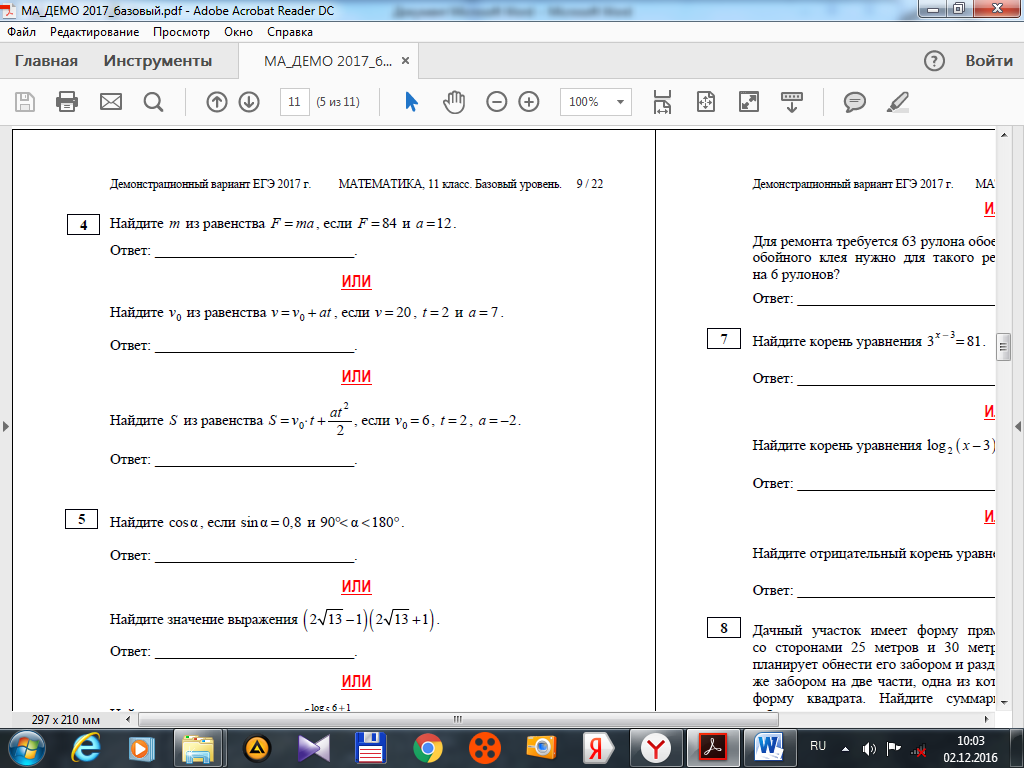 Экзаменационная работа 2017 года
за курс средней школы по математике
(профильный уровень)
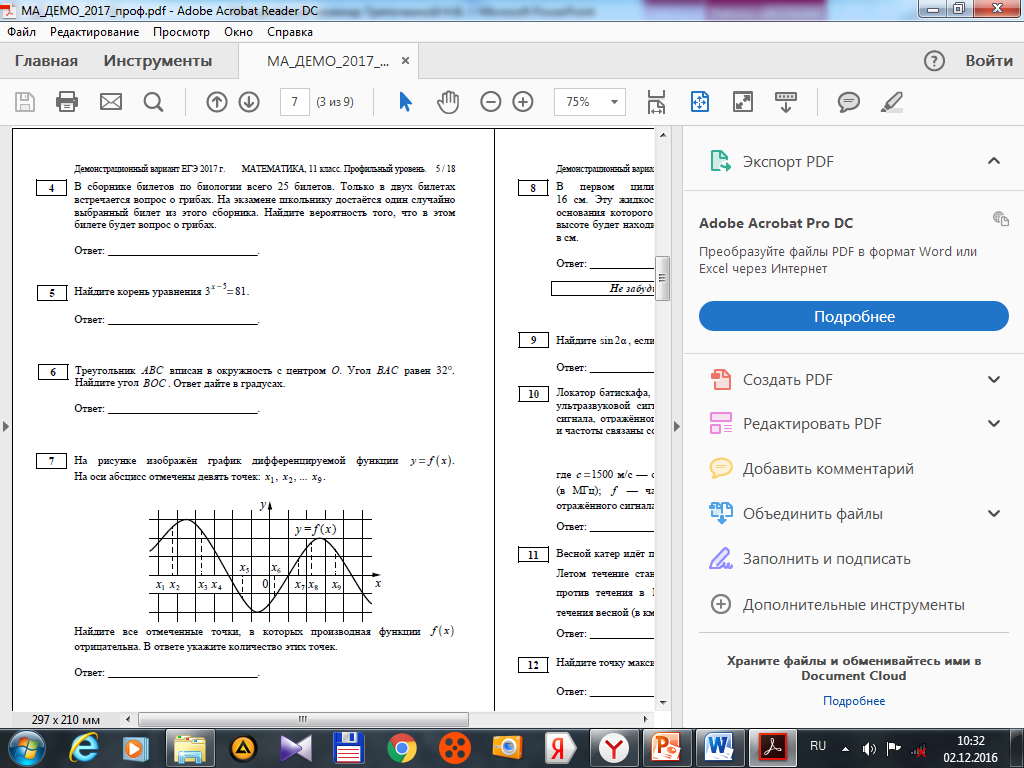 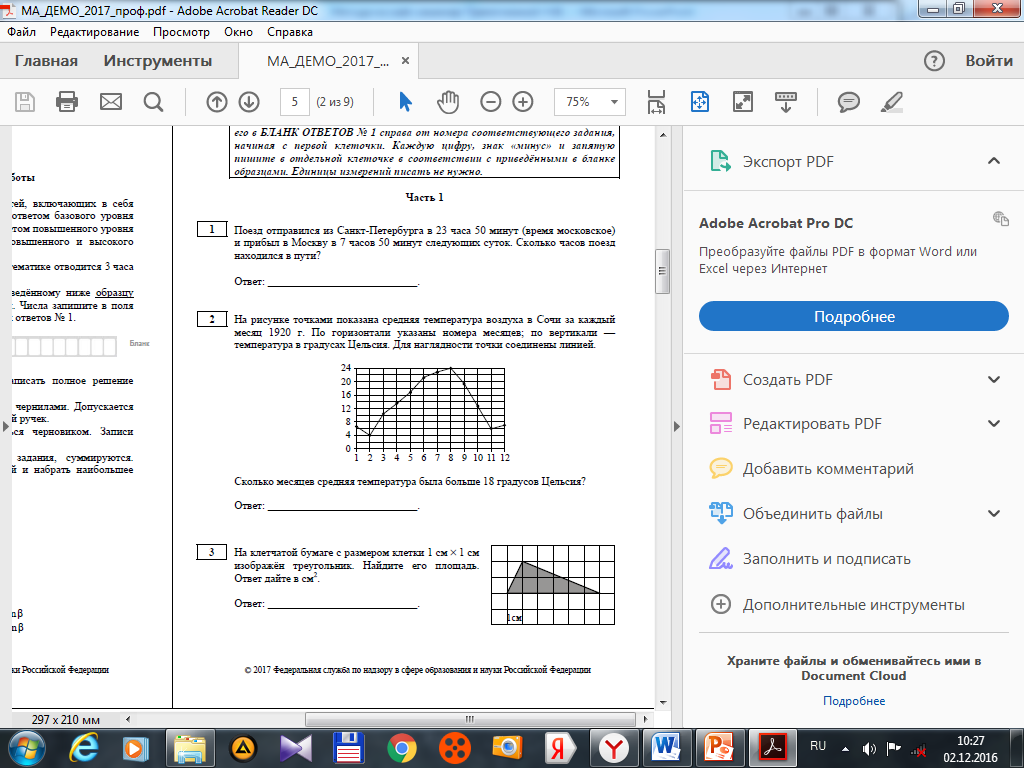 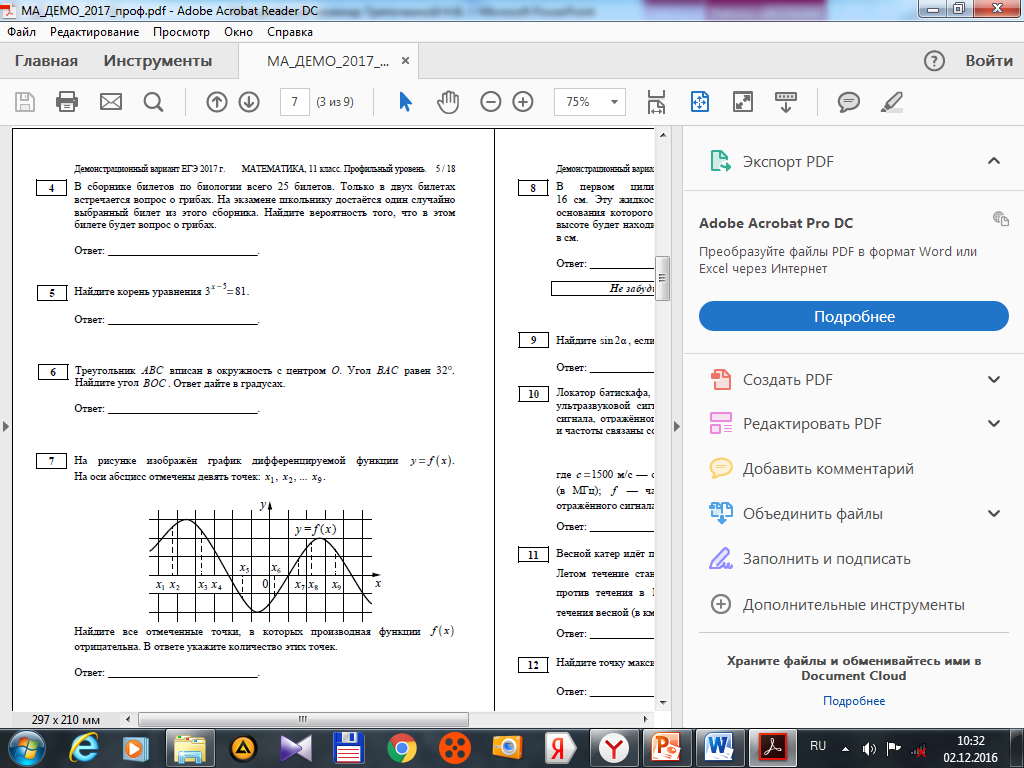 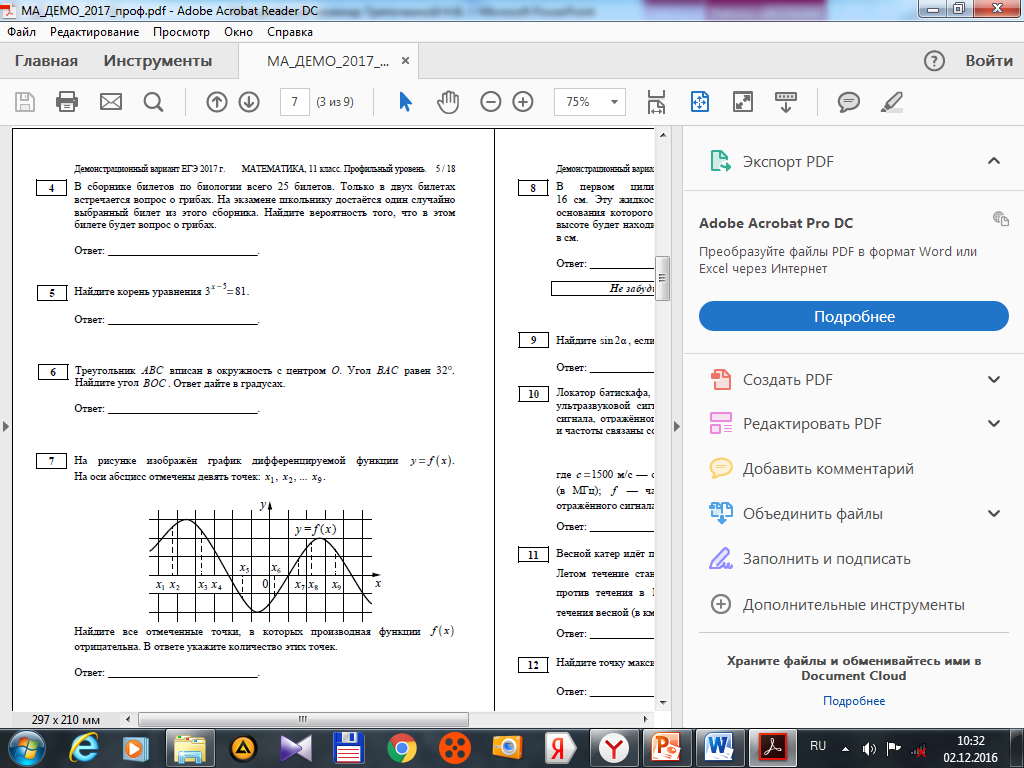 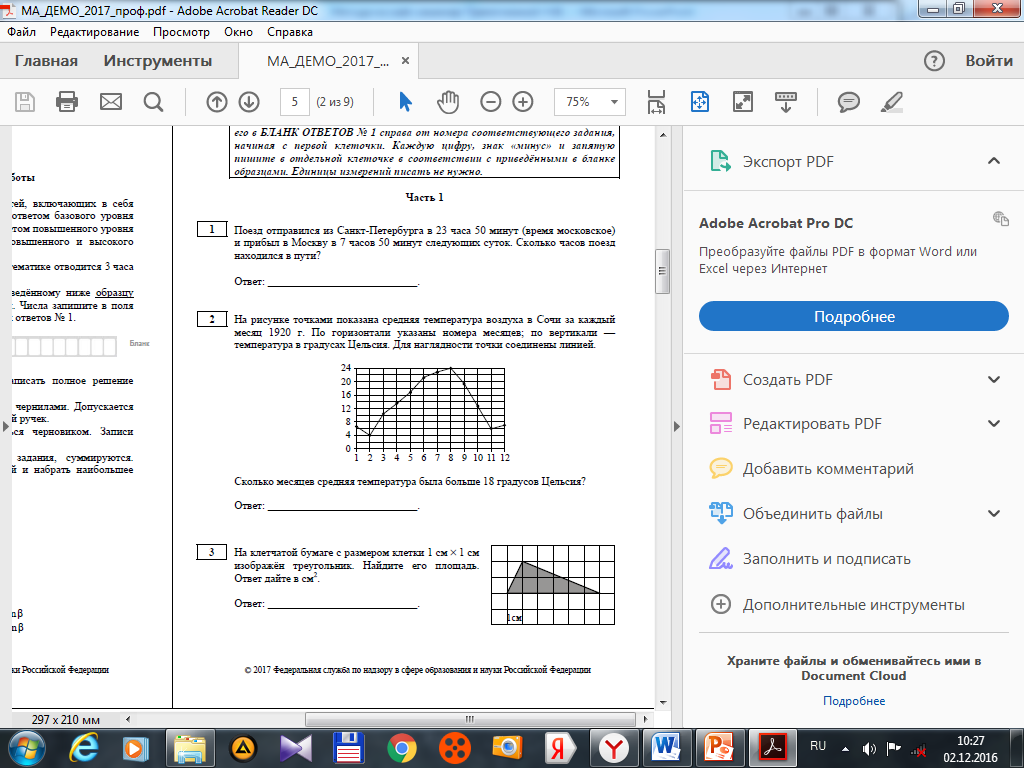 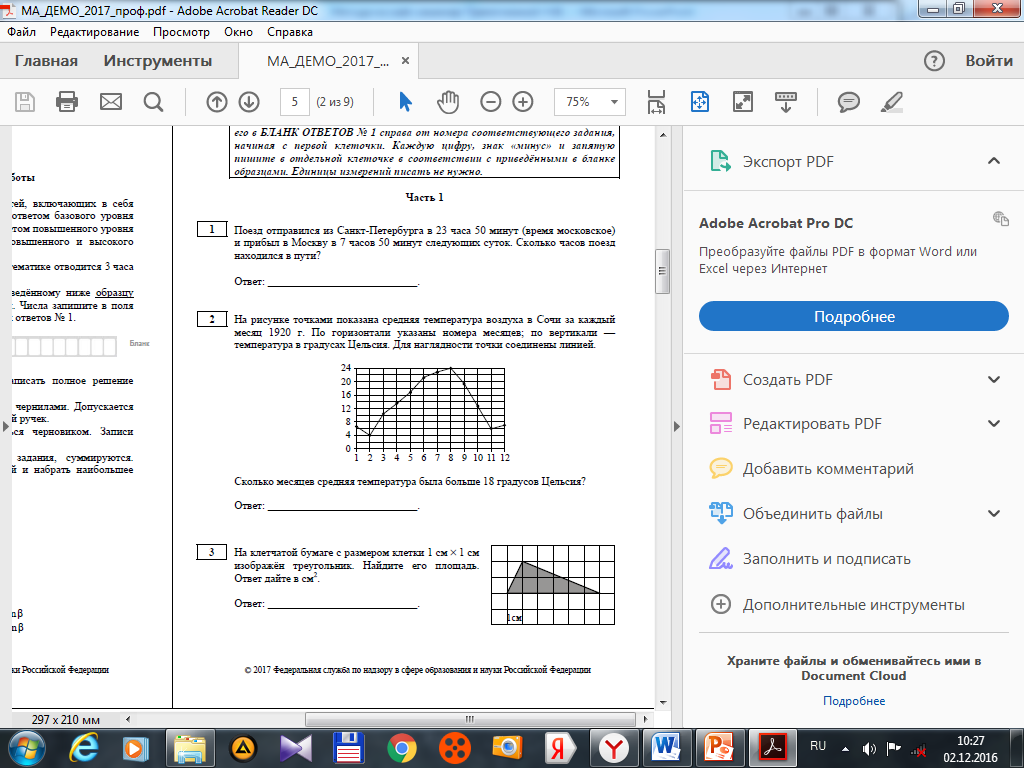 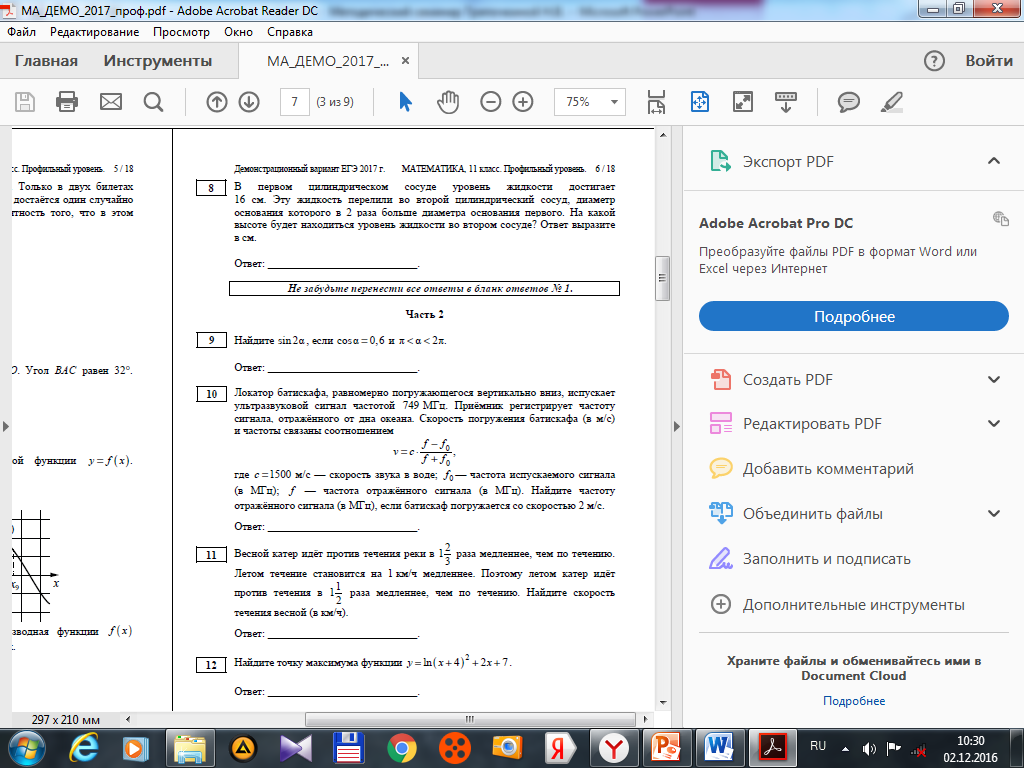 Так выглядит деградация
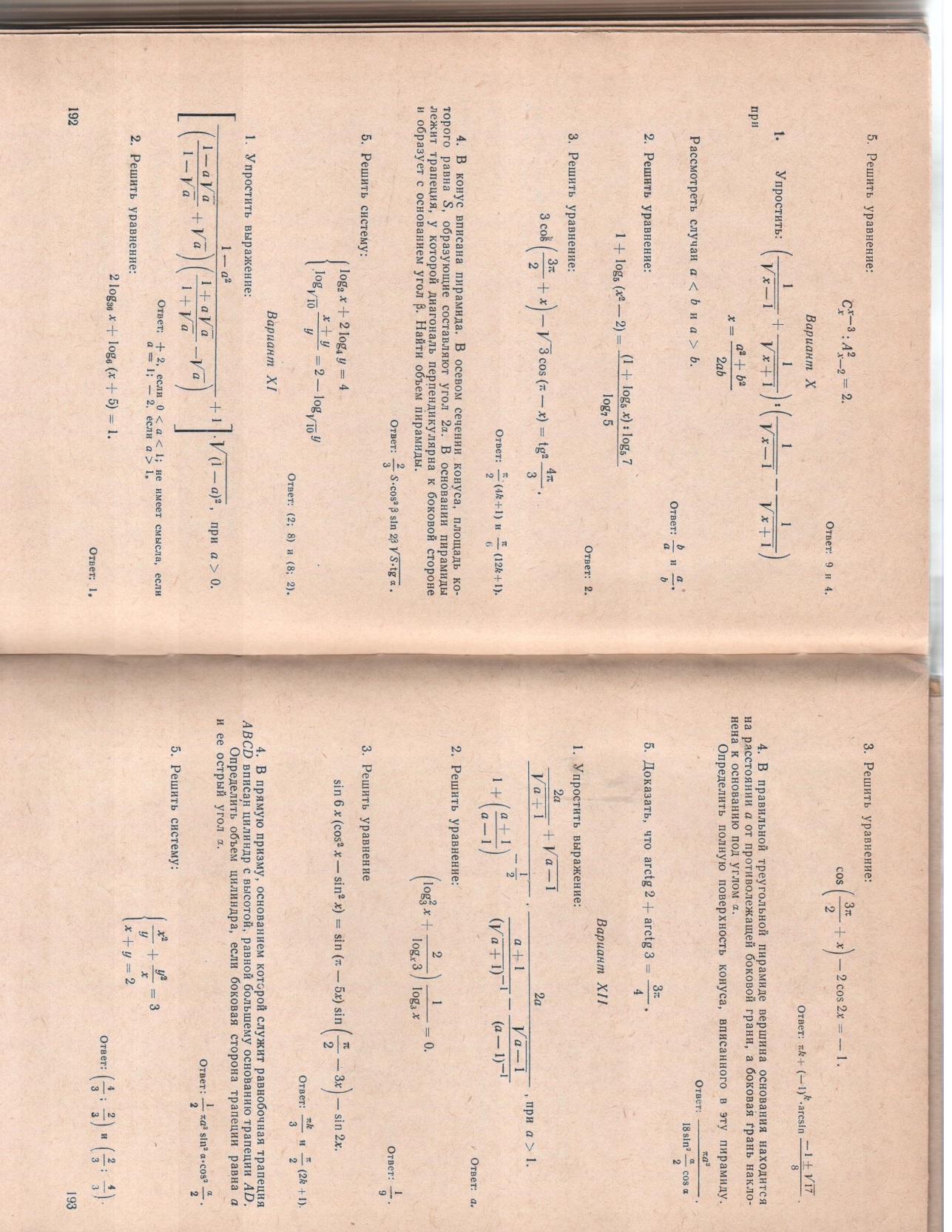 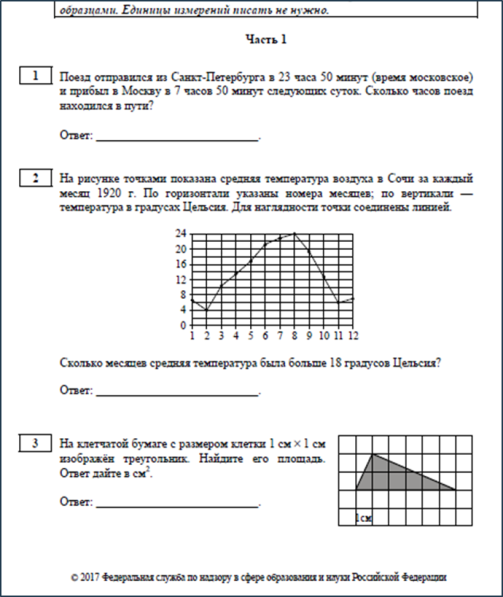 Элементарная
математика
Математика
ЕГЭ
Высшая
математика
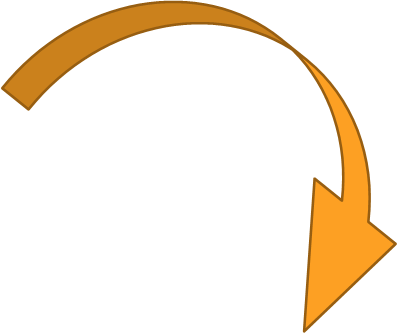 4)  несовершенство используемых педагогических технологий
«… Дурное обучение наводит на мысль, что предмет по силам только особенным умам, в то время как на самом деле он является знанием всеобщим…» 
В.А. Юнг
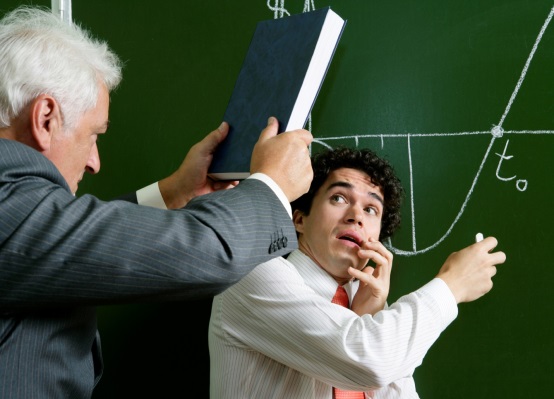 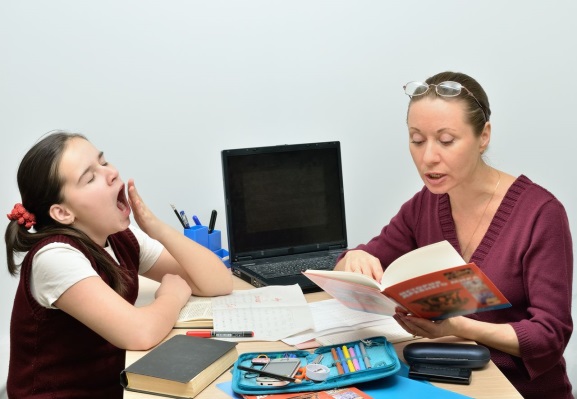 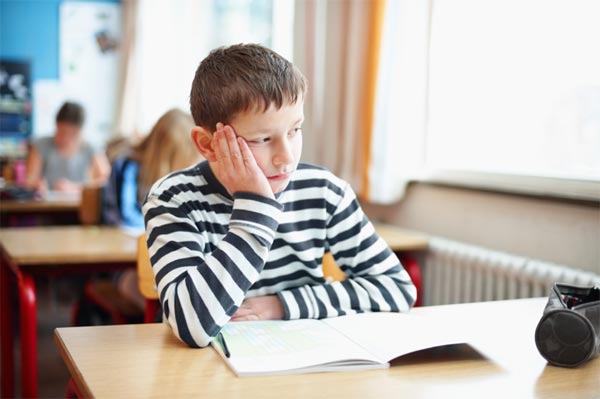 «Математику уже затем учить следует, что она ум в порядок приводит»  

М.В. Ломоносов
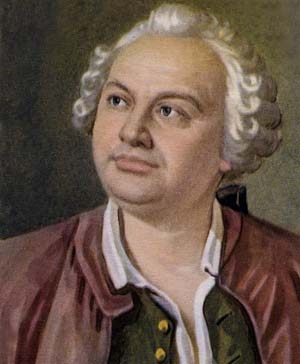 Культура мышления – это совокупность формально-логических, языковых, содержательно-методологических и этнических требований и норм, предъявляемых к интеллектуальной деятельности человека
Обучение методам решения задач
Обучение методам решения конкретных задач
Общий приём решения задач «…включает: знания этапов решения (процессов), методов (способов) решения, типов задач, оснований выбора способа решения, а также владение предметными знаниями: понятиями, определениями терминов, правилами, формулами, логическими приемами и операциями…»
Асмолов 
Александр Григорьевич
Обучение 
общему приему решения задач 
(по А.Г.Асмолову) предполагает:
- фиксированный набор  типов задач, которые выступают в качестве ключевых;
- формирование умения решать эти ключевые задачи в логике укрупнения дидактических единиц (прямые и обратные задачи);
- сопровождение четкими алгоритмами их решения и описанием процесса рассуждения  (анализ текста и моделирование, механизм перевода  в знаково-символическую форму)
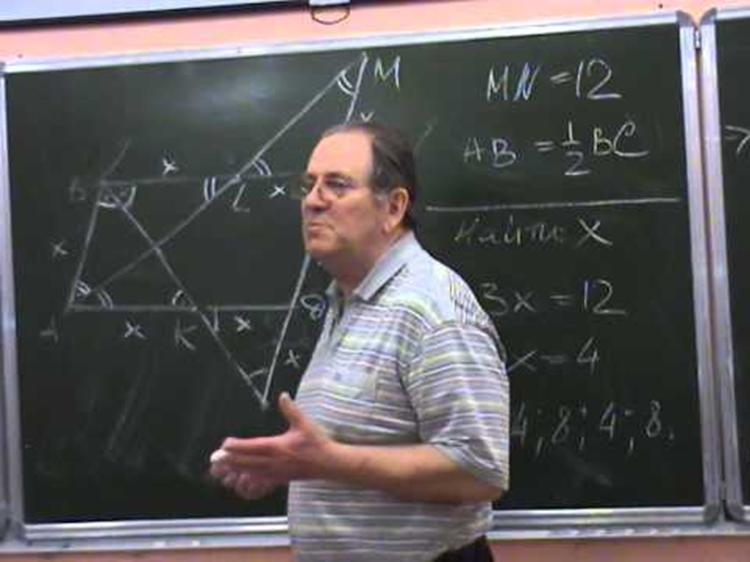 Виды уроков 
(по Р.Г. Хазанкину):
- уроки - лекции;
- уроки решения ключевых задач по теме;
- уроки - консультации;
Хазанкин 
Роман Григорьевич учитель - новатор
- зачётные уроки
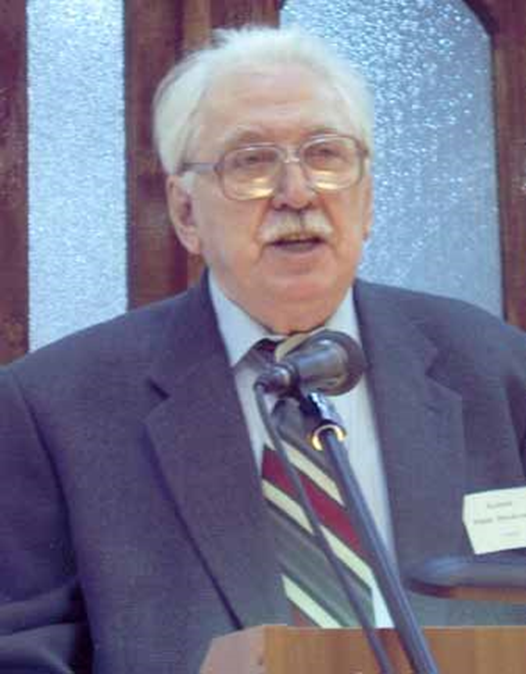 «…Сила методики состоит в том, чтобы от одной задачи получить максимальную образовательную отдачу, причем в разных аспектах»
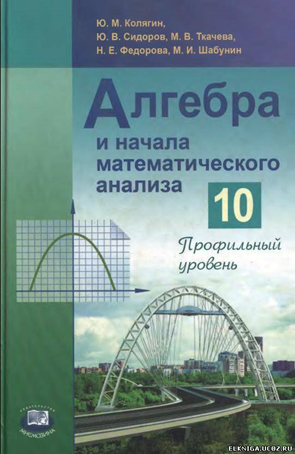 Калягин 
Юрий Михайлович
Тема «Числовые неравенства»
Определение:
Числовые неравенства имеют следующие свойства:
а > b, 
если а – b > 0; 

а < b, 
если а – b < 0; 

а = b, 
если а – b = 0.
Теорема 1. 
Если а > b, то b < а;  если а < b, то b > а

Теорема 2. 
Если а < b  и  b < с, то а < с.

Теорема 3. 
Если а < b  и  с – любое число, то а + с < b + с.

Теорема 4. 
Если а < b  и  с – положительное число, то ас < bс. 
Если а < b  и  с – отрицательное число, то ас > bс.
Следствие. 
Если а и b – положительные числа и а < b, то 1/а > 1/b.

Теорема 5.  
Если а < b  и  с < d, то а + с < b + d.

Теорема 6.  
Если а < b  и  с < d, где а, b, c, d – положительные числа, то ас < bd.
Следствие.  Если а и b – положительные числа и а < b, то ап ˂ bп , где п – натуральное число.
Типы задач
I тип: задачи на прямое применение определения и свойств числовых неравенств.

II тип: задачи на сравнение числовых выражений, путем комплексного использования свойств числовых выражений и известных правил сравнения чисел. 

III тип: оценка числовых выражений.

IV тип: оценка иррациональных выражений.

V тип: доказательство неравенств.
I тип: задачи на прямое применение определения и свойств числовых неравенств
1. Известно, что а < b. 
Сравните: а) 17а и 17b;         б) а +3 и b +3;                              
                  в) – 12а  и - 12b;    г) а - 7 и b – 7. 

2. Какими числами (положительными, отрицательными) являются а и b, если известно, что верны неравенства: 
а) а-3 > b-3 и  b> 4;    б) а-8 > b-8 и а< - 12;   
в) 7а > 7b и b > ½;      г) -2а>-2b и b< -.

3. Известно, что а < b. Поставьте вместо звездочки знак > или< так, чтобы получилось верное неравенство: 
а) – 12,7а * -12,7b;   б) а/3 *  b/3 ;   в) 0,007а  *  0,007b.

4. Каков знак числа а, если  известно, что: 
а) 5а < 2а;    б) 7а > 3а;   в) – 3а < 3а;   г) – 12а > - 2а.

5. Сравните числа а и b, если 
а) а – b= - 0,016;      б) а – b = 0;       в) а – b = 5,7.

6. Известно, что а < b. Может ли разность а – b выражаться числом 4,78?  -5,2?   0?
II тип: задачи на сравнение числовых выражений, путем комплексного использования свойств числовых выражений и известных правил сравнения чисел
III тип: оценка числовых выражений.
IV тип: оценка иррациональных выражений
Известно, 
что 2,8 < √8 < 2,9 
и 3,3 < √11 < 3,4, 
оцените: 
а) 2√8 + √11, 
б) √8 - 2√11, 
в) 3√8 - √11, 
г) 2√11 : √8.
V тип: доказательство неравенств
Даны выражения 
3а(а + 6) и (3а + 6)(а + 4). 
Докажите, что при любом а,  значение первого выражения меньше значения второго.

Верно ли при любом х неравенство: 
а) 4х(х + 0,25) > (2х +3)(2х - 3); 
б) (3х +8)² >3х(х+16); 

Докажите неравенство: 
а)(х+8)² >х(х+16);   
б) х²+12≥12(х - 2).
Решение задачи III типа
Общий приём решения задач «…Нам представляется неоправданным выступление некоторых методистов против обучения школьников решению типовых задач. Отказ от таких методик дает мало выигрыша во времени, но ведет к искусственной перегрузке»
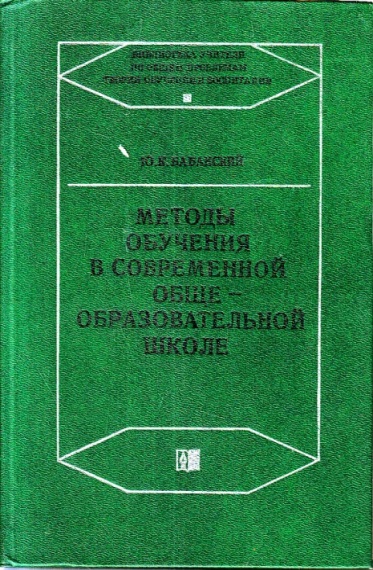 Бабанский 
Юрий 
Константинович
«КАКОЙ УЧЕБНЫЙ ПРЕДМЕТ ВАМ КАЖЕТСЯ НАИБОЛЕЕ ТРУДНЫМ?»
«КАКОЙ УЧЕБНЫЙ ПРЕДМЕТ ВАМ КАЖЕТСЯ НАИБОЛЕЕ ИНТЕРЕСНЫМ?»
Наличие победителей и призеров  этапов Всероссийской олимпиады и областной научной конференции школьников
Конкурс на денежное поощрение лучших учителей в рамках Приоритетного национального проекта «Образование»